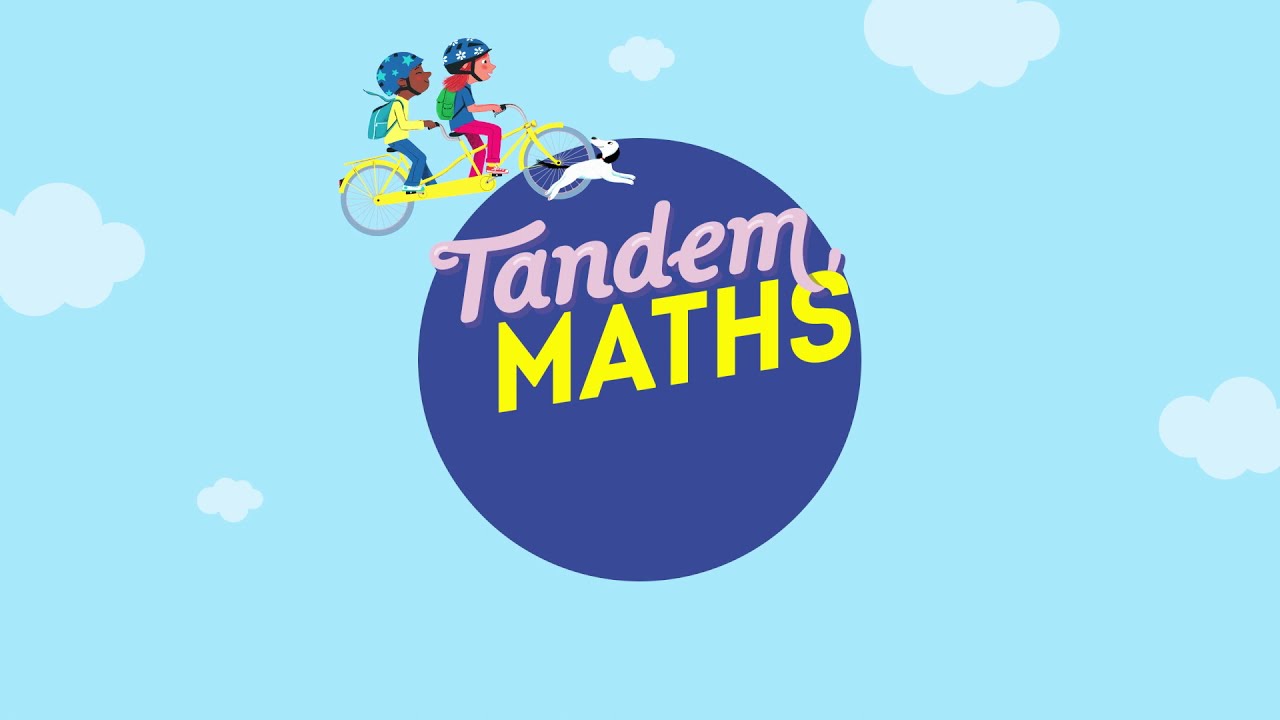 Période 5
Semaine 3
Lundi
www.maitresseherisson.com
Les solides : Mission 1
www.maitresseherisson.com
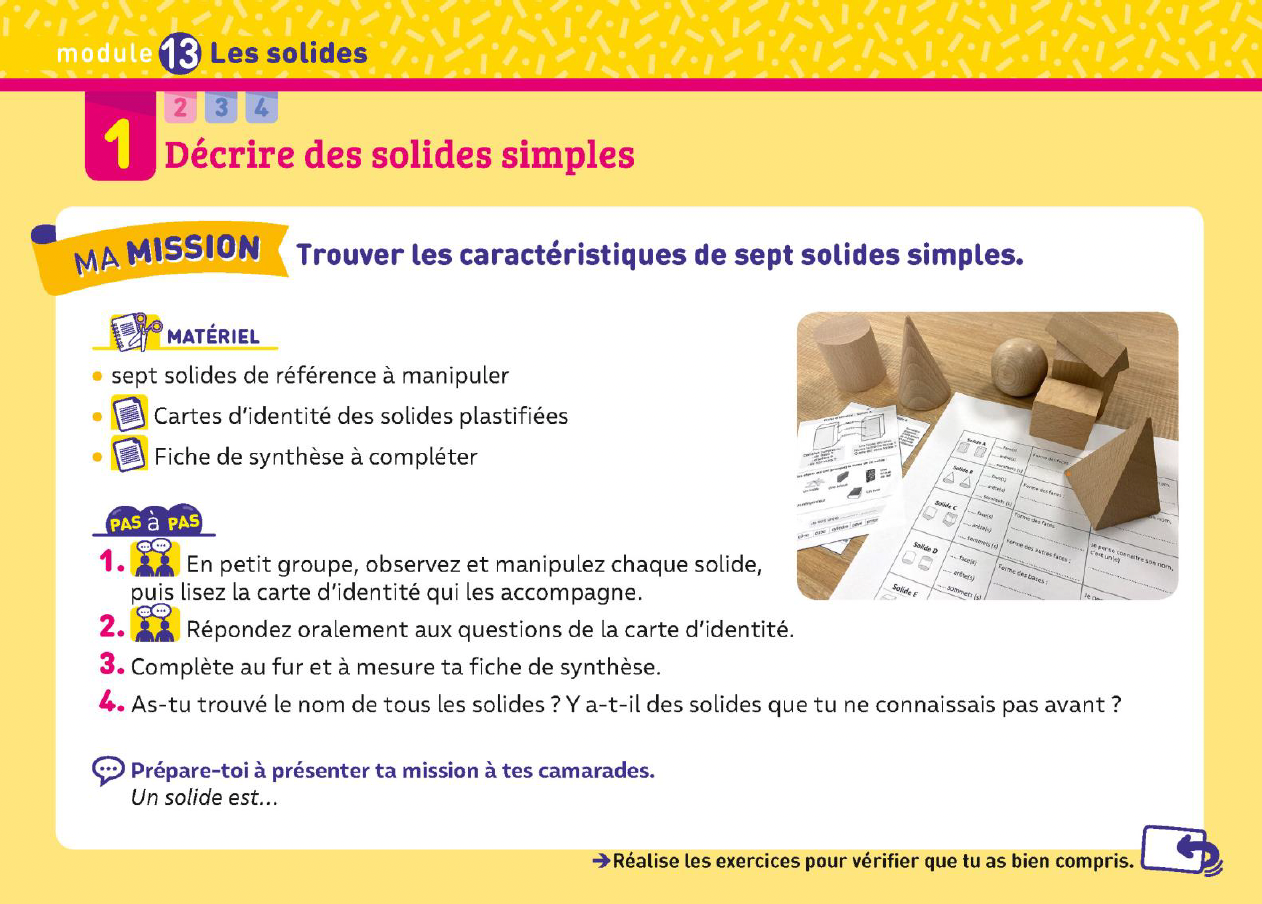 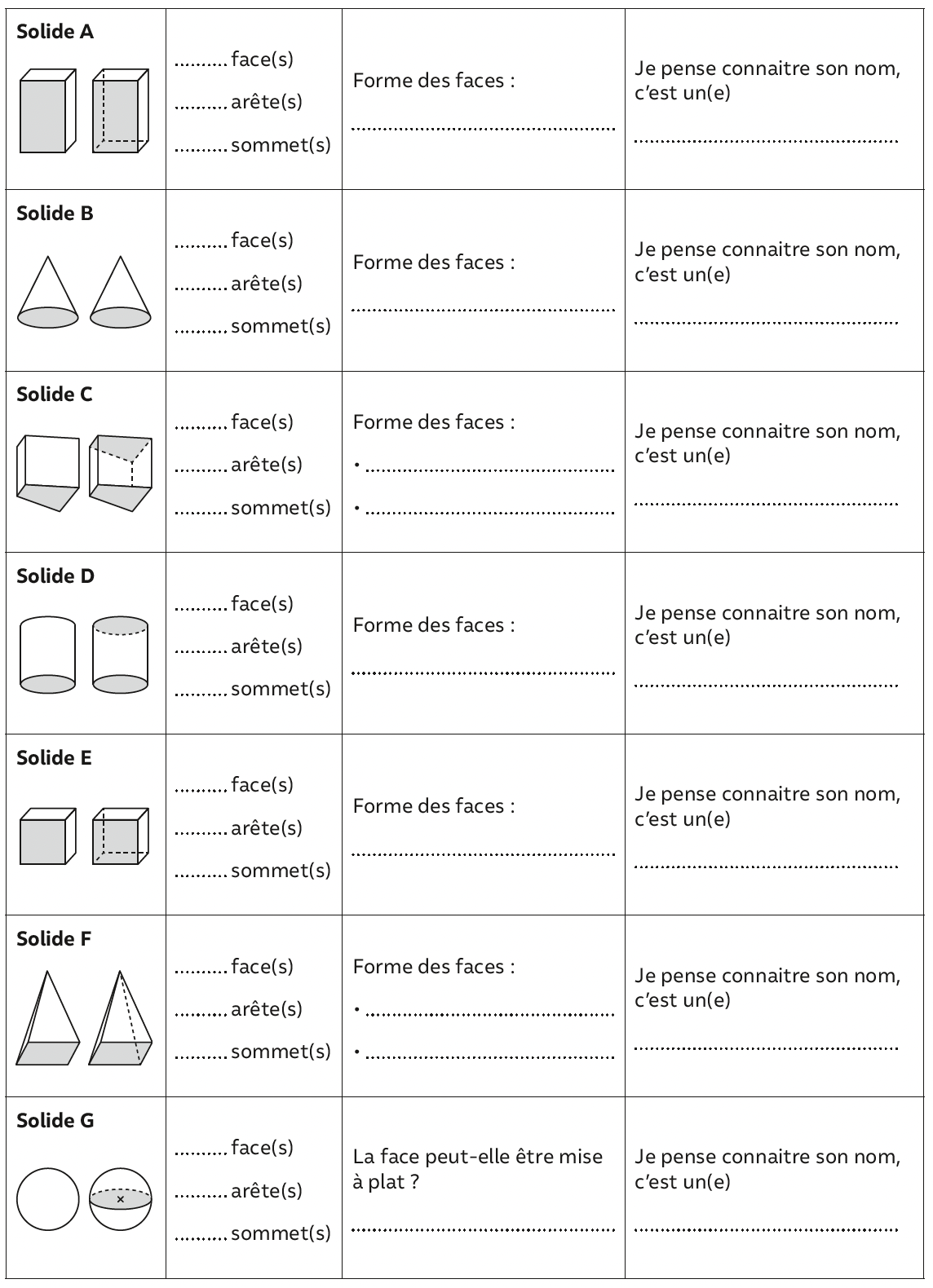 CM1
Les solides : Mission 1
www.maitresseherisson.com
MISE EN COMMUN
CM1
Les solides : Mission 1
www.maitresseherisson.com
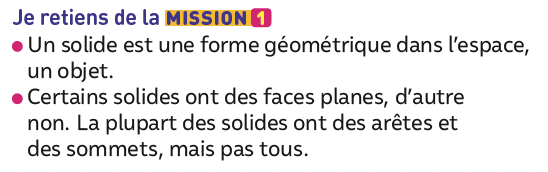 CM1
Les solides : Mission 1
www.maitresseherisson.com
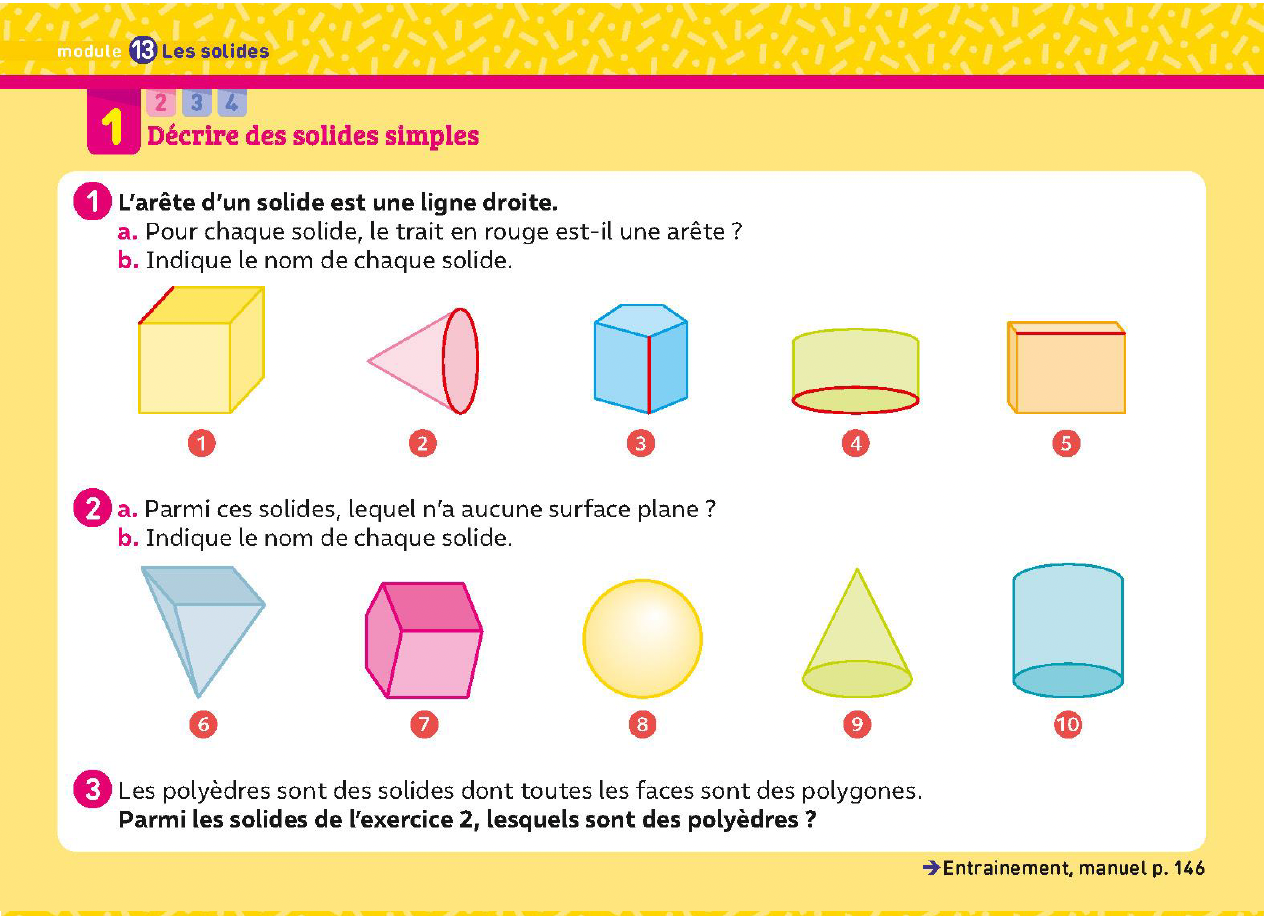 CM1
Les solides : Mission 1
www.maitresseherisson.com
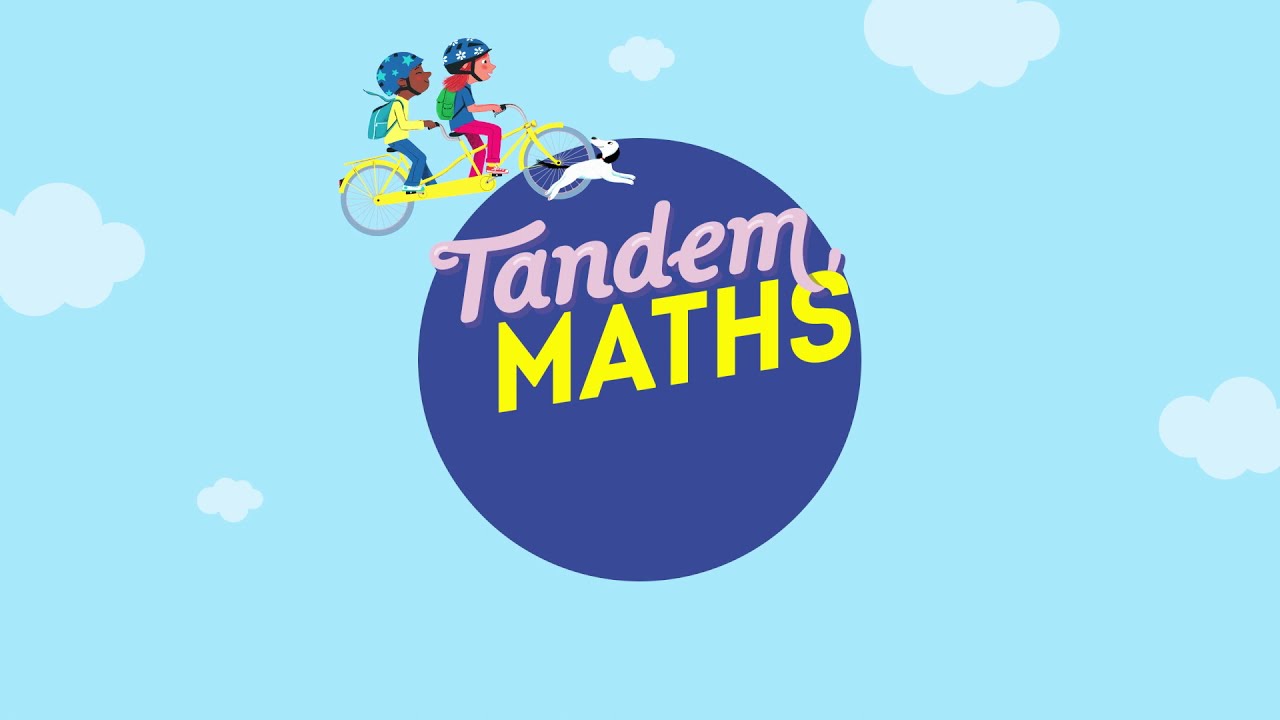 Période 5
Semaine 3
Mardi
www.maitresseherisson.com
- Les solides :
Entraînement mission 1
- Nombres entiers : Problèmes
www.maitresseherisson.com
Ex. 1, 2, 3 et 5 p.146
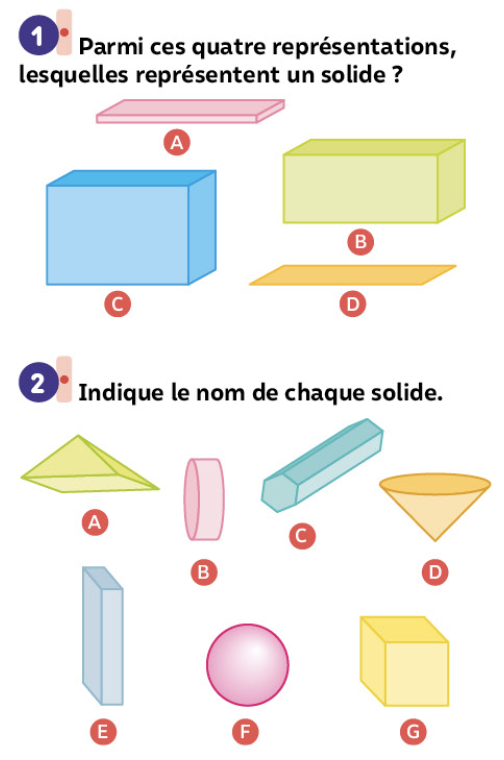 CM1
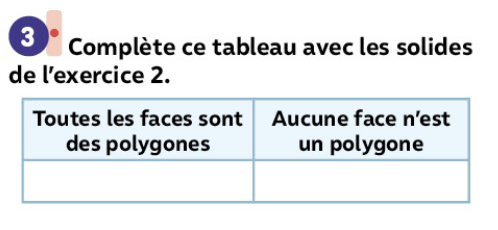 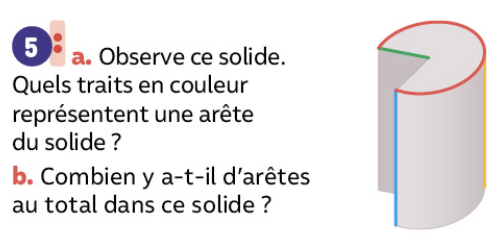 Les solides : Entraînement mission 1
www.maitresseherisson.com
Ex. 7, 8 et 9 p.18
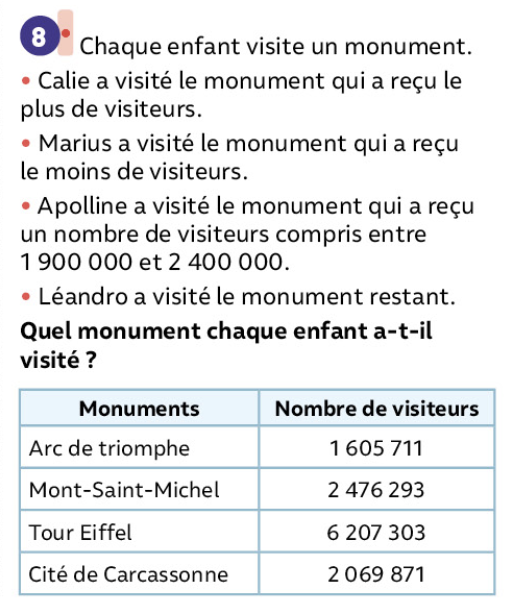 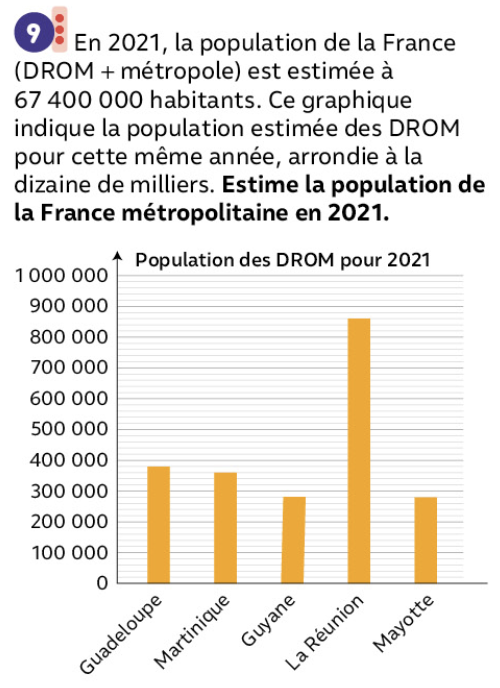 CM1
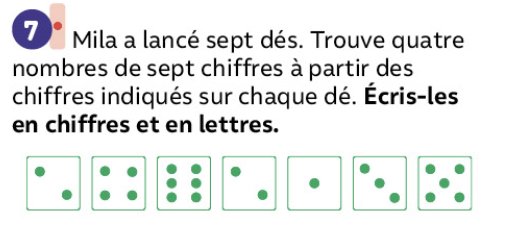 Problèmes : Entraînement
www.maitresseherisson.com
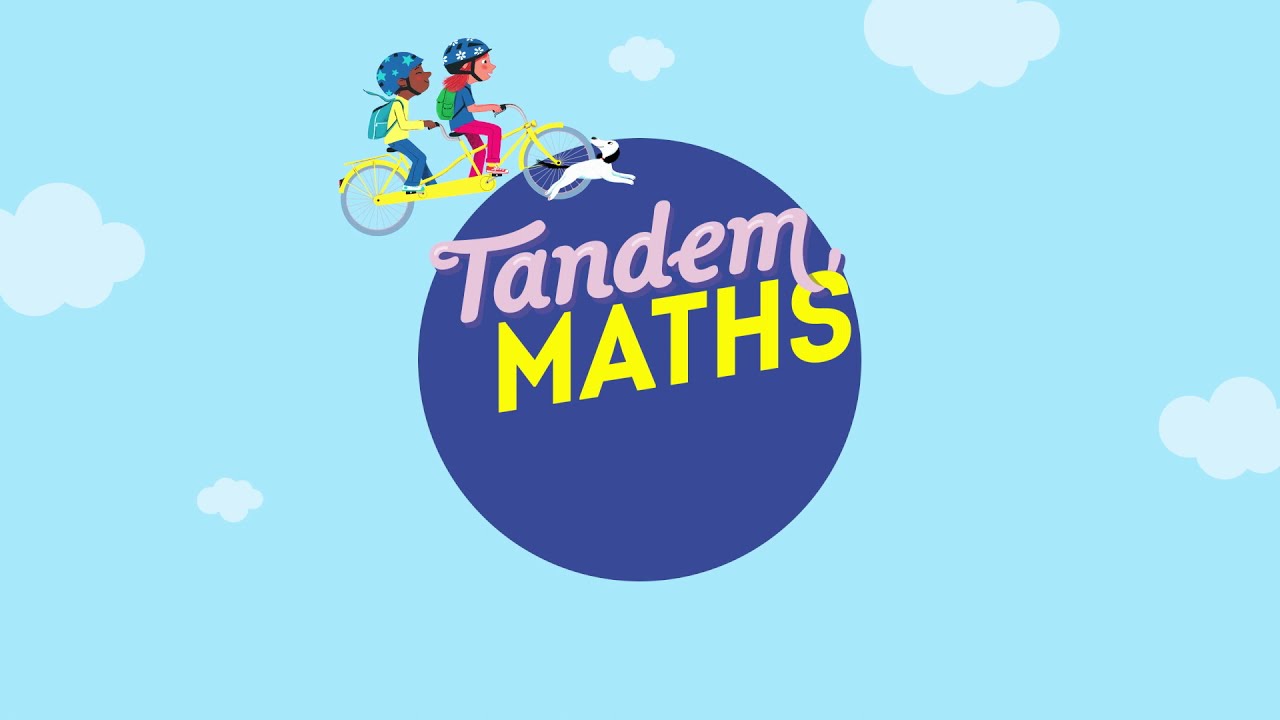 Période 5
Semaine 3
Jeudi
www.maitresseherisson.com
Les solides : Mission 2
www.maitresseherisson.com
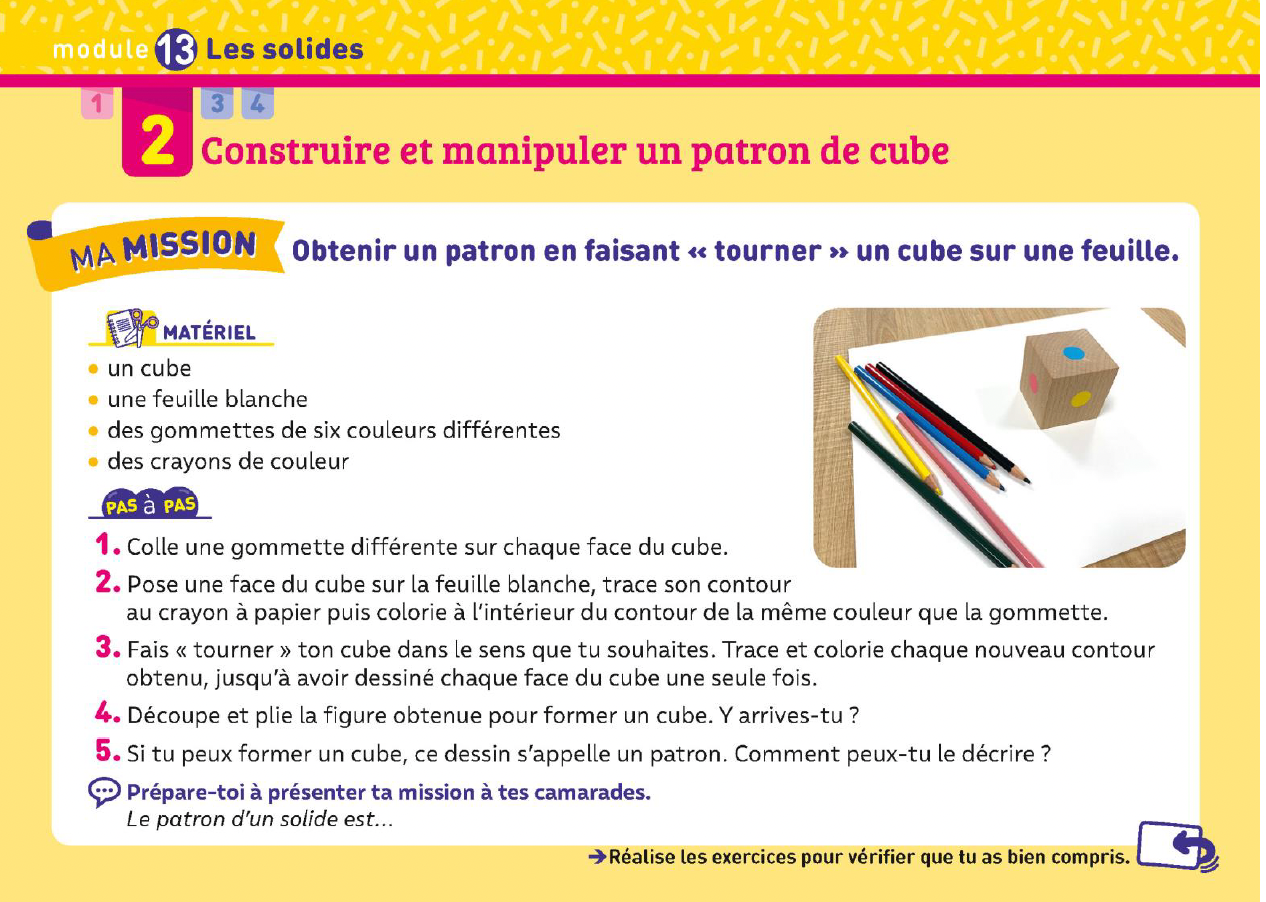 CM1
Les solides : Mission 2
www.maitresseherisson.com
MISE EN COMMUN
CM1
Les solides : Mission 2
www.maitresseherisson.com
CM1
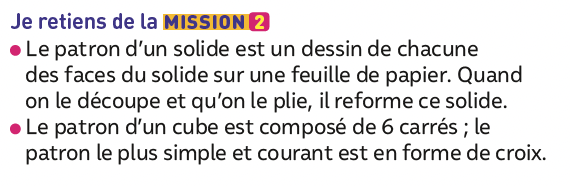 Les solides : Mission 2
www.maitresseherisson.com
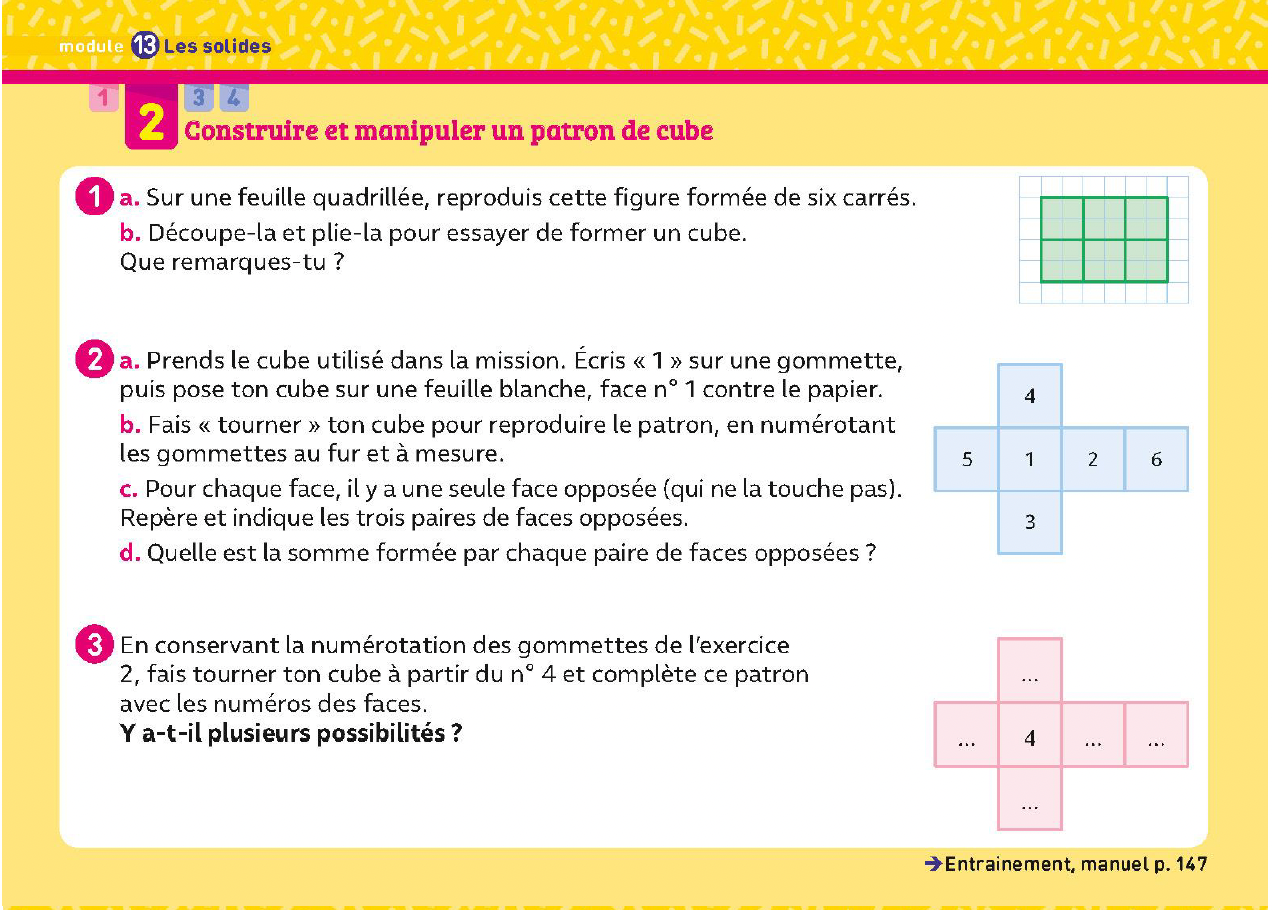 CM1
Les solides : Mission 2
www.maitresseherisson.com
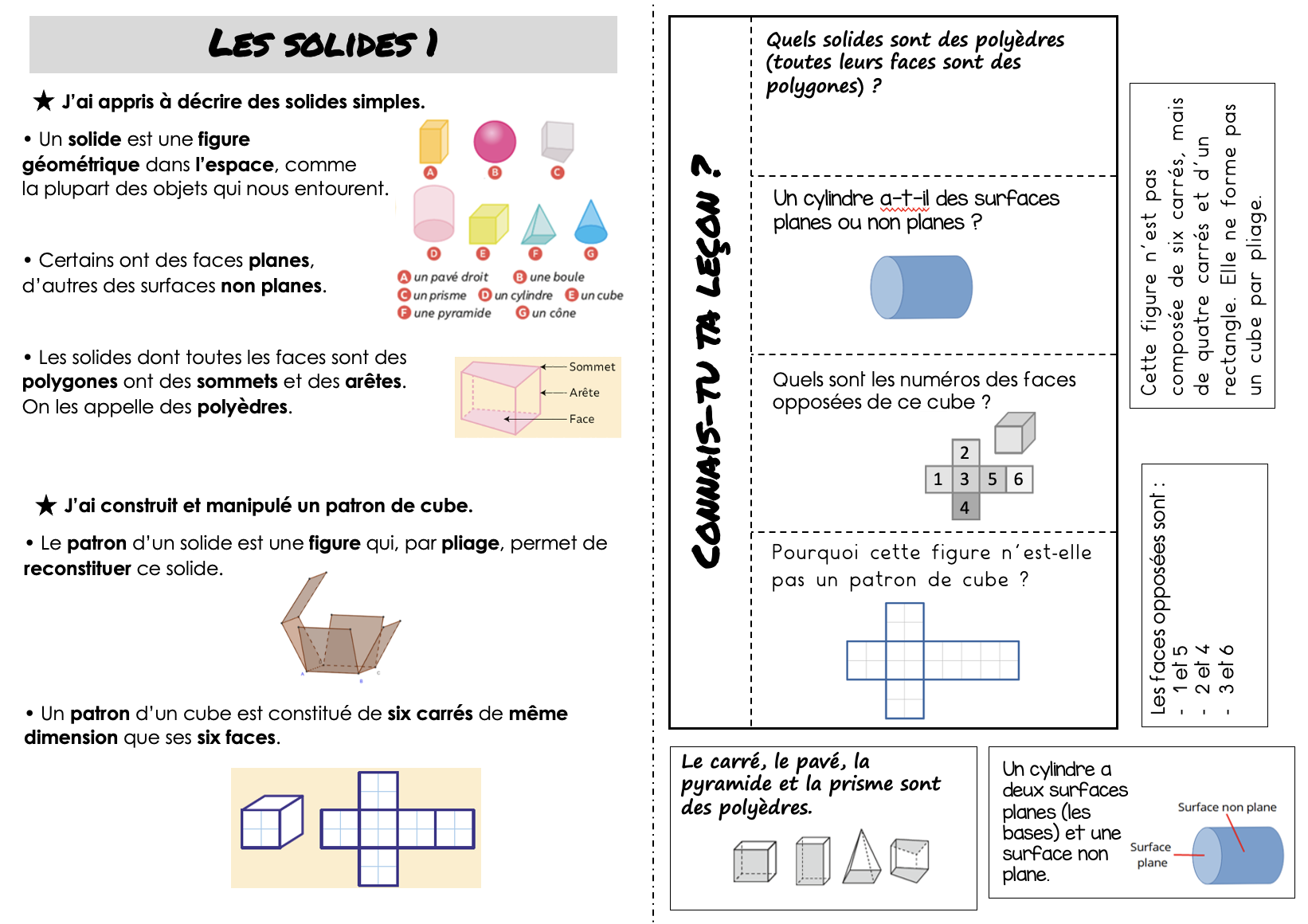 CM1
Les solides : Mémo
www.maitresseherisson.com
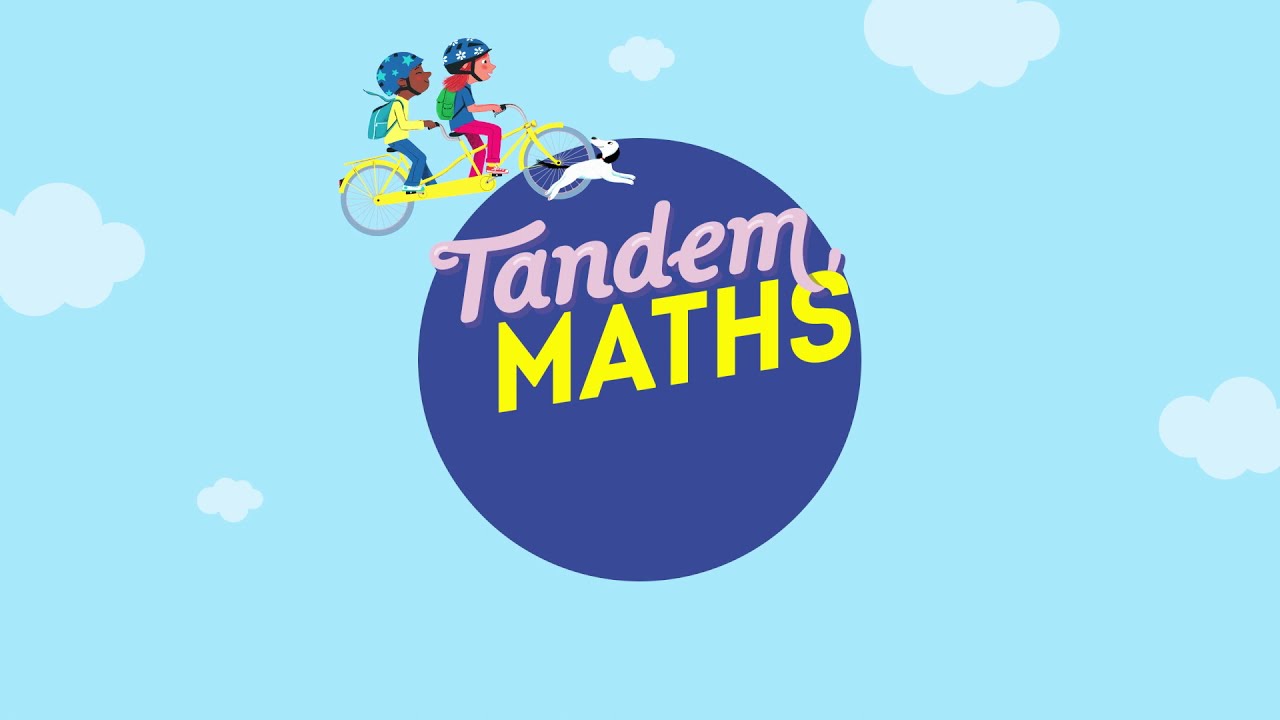 Période 5
Semaine 3
Vendredi
www.maitresseherisson.com
- Les solides :
Entraînement Mission 2
- Problèmes : entraînement
www.maitresseherisson.com
Ex. 10 et 11 p.147
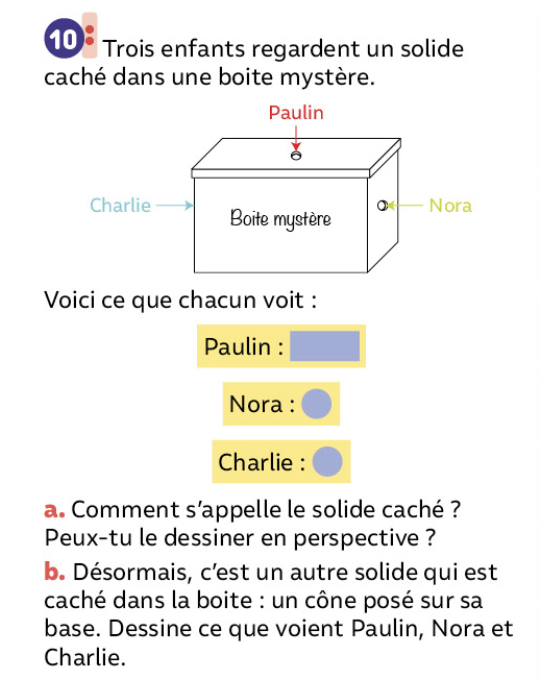 CM1
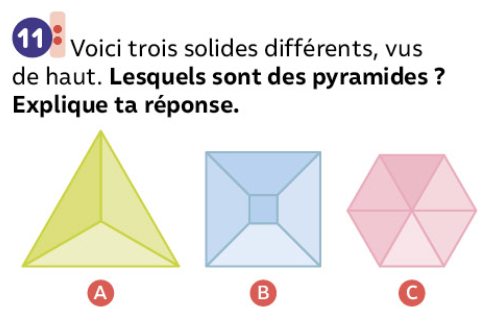 Les solides : Entraînement mission 2
www.maitresseherisson.com
Ex. 5 p.258, 15 et 25 p.259
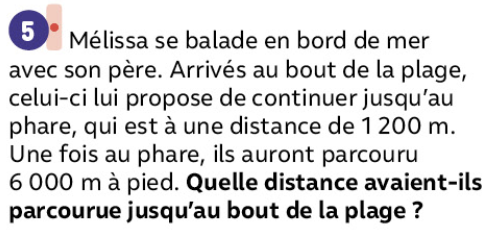 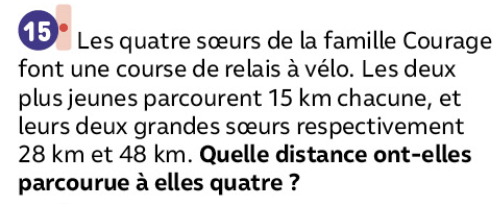 CM1
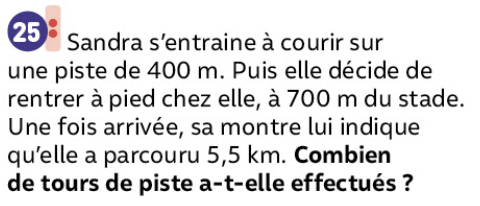 Problèmes : Entraînement
www.maitresseherisson.com